SeedFirstPAC Update
John Latham, PAC Board Chair
Officially launched May 2015
Fundraising Statistics:
$72,223 – total funds raised to date
15 – campaign contributions
70 – PAC donors
Notable Achievements:
Ratification of International Treaty on Plant Genetic Resources for Food and Agriculture
Passage of federal biotechnology labeling preemption 
Appropriations requests for seed industry priorities
SeedFirstPAC Board
John Latham (C)
Fred Mohr (VC)
Alice Gomez (Tr)
Jane DeMarchi (VTr)
Bryan Gerard
Dave Pearl
John Schoenecker
Risa DeMasi
Todd Martin
Tracy Tally
2015-2016 Disbursements
Kip Tom (IN-3)
Kurt Schrader  (OR-5)
John Hoeven (ND-R)
Ken Calvert  (CA-51)
Bob Corker (TN-R)
Pat Roberts (KS-R)
Johnny Isakson (GA-R)
Kevin Yoder  (KS-3)
Roger Marshall  (KS-1)
Jimmy Panetta (CA-20)
Joe Donnelly  (IN-D)
Collin Peterson  (MN-7)
Darrin LaHood (IL-18)
Jodey Arrington (TX-19)
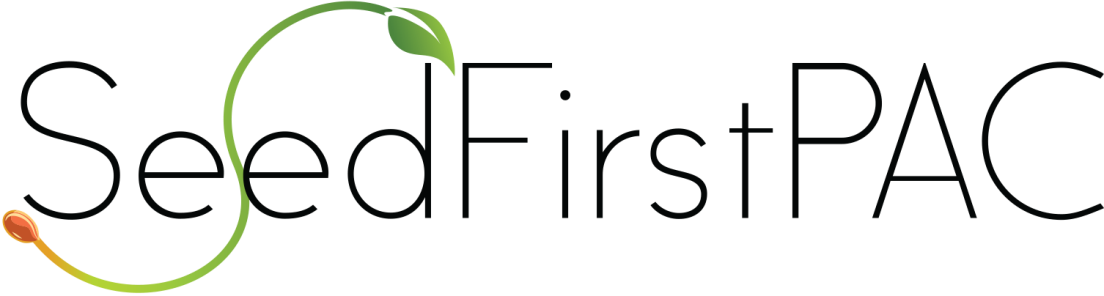 Contact: John Latham, Jane DeMarchi or Virginia Houston at SeedFirstPAC@gmail.com
Visit www.seedfirstpac.com to donate online